Making Decisions
Wrestling with Python
Overview
The Story so far….
A Python program
A word about comments
Making Decisions 
Controlling the execution of statements
Making a useful program
Making Decisions
5-Nov-13
2
The story so far
Making Decisions
5-Nov-13
3
Python in a nutshell
Python lets us tell computers what to do
We can give it single commands (immediate mode) or we can put together a sequence of commands that makes a program
The computer uses a “Python interpreter” which works out the meaning of each statement and then performs it
Making Decisions
5-Nov-13
4
Python programs
A Python program is a sequence of statements which are obeyed in the order they are written
Each statement can use a Python method (for example print) or it can work with data
Data is stored boxes called “variables”
Each variable has a name and a type
Making Decisions
5-Nov-13
5
Creating Python
We are using Python version 3.2.2 which provides a place we can write the programs and run them
This is called IDLE
We can store Python programs in text files that have the extension “.py” on the end of the filename
Making Decisions
5-Nov-13
6
A Python Program
Making Decisions
5-Nov-13
7
Sums
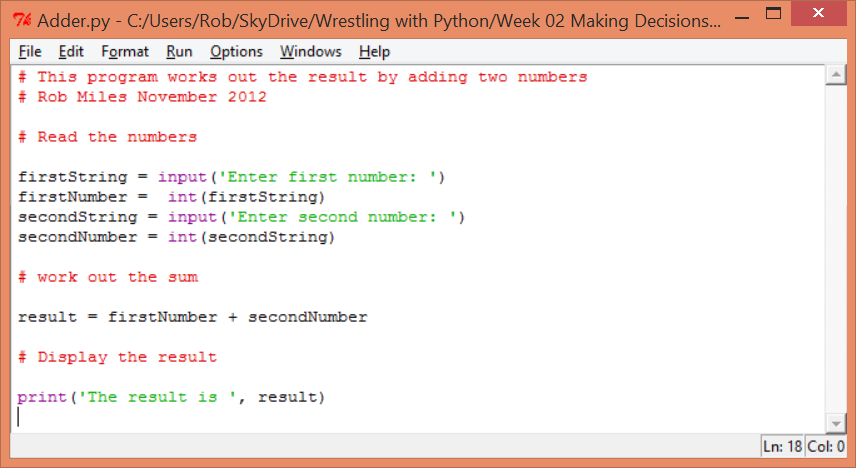 This program reads in two numbers, adds them together and then prints out the result
Sums
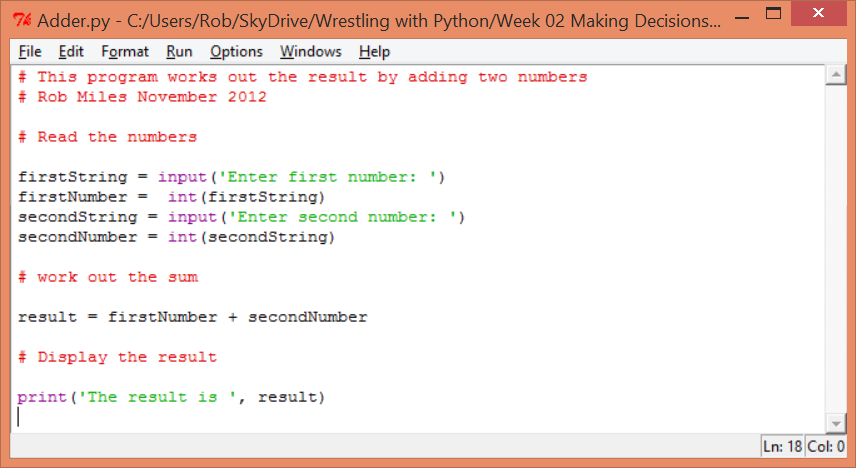 Ask for the first number and read it in as a string
Sums
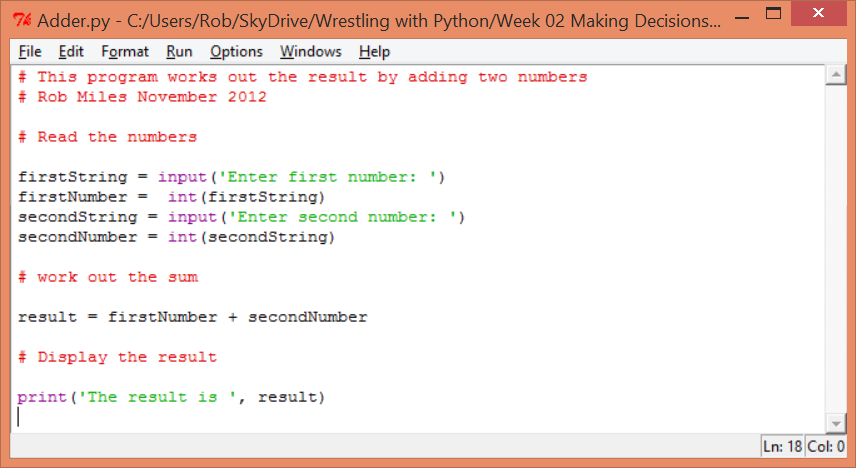 Convert the string into an integer which we can do sums with
Sums
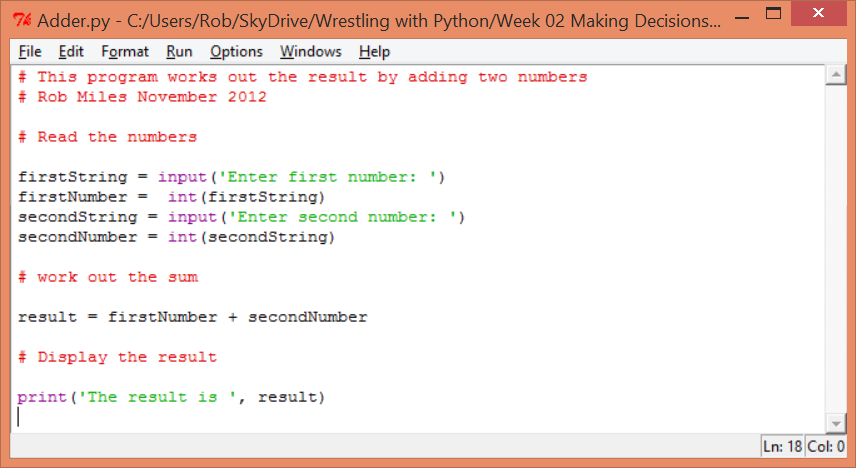 Ask for the second number and convert that into a second integer
Sums
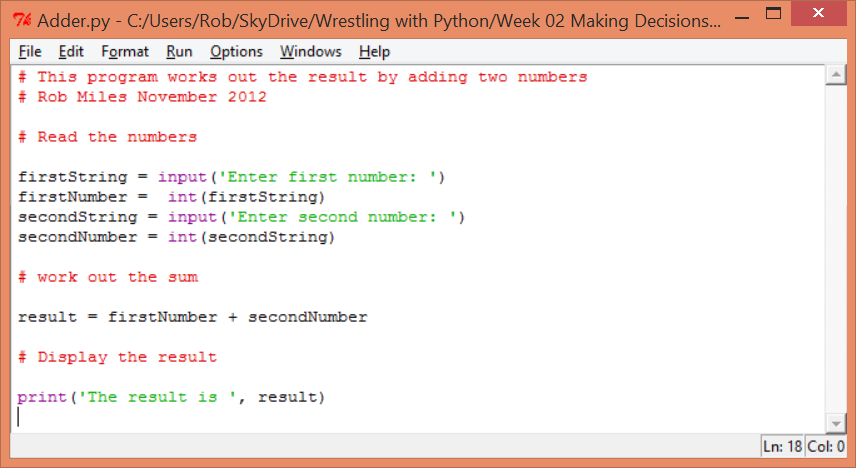 Do the sum
Sums
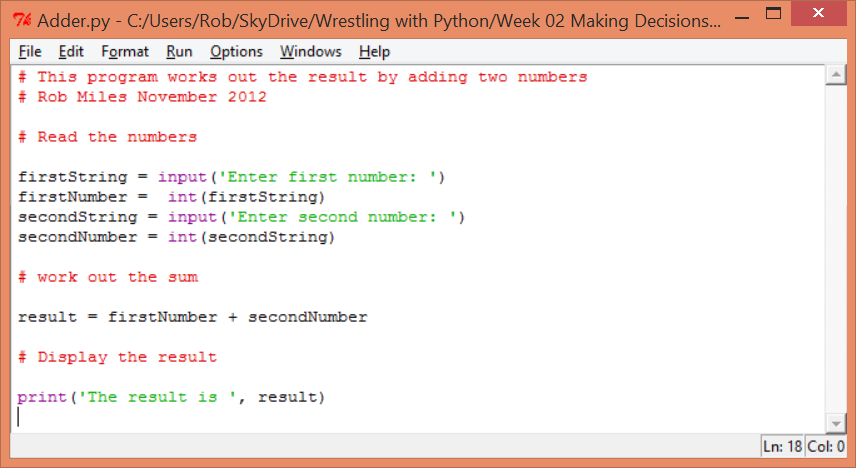 Display the result
A word about comments
Making Decisions
5-Nov-13
14
Writing Software
It is important when you write software that you ensure that you do it well
A “good” program is not just one that works – although this does of course help
For a program to be properly useful it is also important to ensure that it is well written
Making Decisions
5-Nov-13
15
Well Written Code
Easy to read 
All the names in the text should add meaning
Clean and consistent layout
The same format for common constructions
Well managed
It should be clear who wrote the code and the reasons for any changes
Making Decisions
5-Nov-13
16
[Speaker Notes: This is all just common sense, but nobody does it. I reinforce the point by using marks to drive the students to write good looking code. 
Then, when they find the value in doing this they should continue to do this later.]
Comments
One way to add a lot of value to a program is to add comments
We already do this with sensible variable names, but comments allow even more detail
A comment is something that the compiler completely ignores
It is only for use by the programmer
Making Decisions
5-Nov-13
17
[Speaker Notes: I make the point that I give marks away for sensible comments when looking at coursework.
If the comments aren’t there, the marks aren’t there either.
This is not the same as penalising people for missing out comments (a program that works will always pass the course), instead we are rewarding good practice.]
Creating a Comment
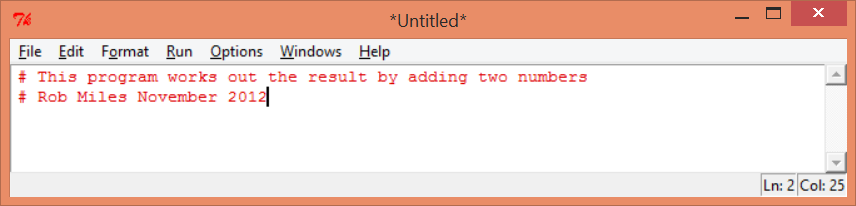 The character # means the start of a comment
Making Decisions
5-Nov-13
18
[Speaker Notes: Make the point that comments are for people, not the compiler
I’ll be putting them in green in the listings.]
Line Comments
x=0 # start at the left hand edge
The character sequence # starts a comment that extends to the end of the line
You can use these to quickly explain what a statement is doing
Making Decisions
5-Nov-13
19
[Speaker Notes: These comments provide a quick way of annotating a statement.]
Stupid Comments
count = count + 1 # add 1 to count
Comments should add value
They should not just replicate information that a programmer should know already
Making Decisions
5-Nov-13
20
[Speaker Notes: Make the point that comments should not be added for comments sake.
The above comment is stupid as a programmer should be able to work out what the statement does. 
Don’t add comments just because you think you have to, they should add value to the code.]
Comments are cool
Make sure that you use comments
At least put your name and the date at the top
That way you can convince yourself that you actually wrote the code when you look at it six months later….
Making Decisions
5-Nov-13
21
Making Decisions
Making Decisions
5-Nov-13
22
Program Flow
At the moment every program we have written has just run through its statements in sequence
This form of linear program flow is not always what you want
The power of computer programs is that they can make decisions
Chapter 6.1 : Conditions
5-Nov-13
23
[Speaker Notes: Now we are going to move on from the linear flow and look at how we can make genuinely useful programs that can make decisions and loop.
Make the point that once we know how to do this we know how to write pretty much any program.]
The Three Types of Flow
Straight line:
Perform one statement after another
Decision:
Choose a statement based on a given condition
Loop
Repeat statements based on a given condition
Chapter 6.1 : Conditions
5-Nov-13
24
[Speaker Notes: We are going to learn the C# constructions that make these behaviours possible. 
Make the point that there are several different ways of doing these things, but in reality you only actually need one. 
The rest are just provided to make life easier for the programmer.
You can give an example of each action:

Straight line -> double glazing code where we work out an answer and write it
Decision -> where we refuse to let someone see a film because they are too young
Loop -> where we repeatedly read a number until the user enters one which is in the required range.]
Double Glazing Program
We are going to consider a program we are writing for a customer
Read in height and width of window
Print out area and length of glass to buy
This might even be useful
Before we can write the program we need to go find some metadata
Chapter 6.1 : Conditions
5-Nov-13
25
What is Metadata?
Metadata is data about data
Limits (maximum and minimum values)
Units (measured in metres, gallons, years)
It gives a proper context for what the program is doing
You have to gather the Metadata before you write the program
Chapter 6.1 : Conditions
5-Nov-13
26
Where does Metadata come from?
It must come from the customer
They are the only people who can tell you about their business
Only the double glazing salesman knows that he measure his windows in meters
If you assume that he uses feet and inches you will supply a useless program
Chapter 6.1 : Conditions
5-Nov-13
27
Getting Metadata
You need to go out and ask the customer for this information
They will not necessarily think to tell you
Two assumptions that lead to disaster
Customer assumes you know the units
You assume the customer measures his windows in feet
Result = FAIL
Chapter 6.1 : Conditions
5-Nov-13
28
Double Glazing Metadata
# Window sizes measured in meters
#  Invalid values:
#   width less than 0.5 metres
#   width greater than 5.0 metres
#   height less than 0.75 metres
#   height greater than 3.0 metres
This is the metadata that drives our value inputs for the double glazing program
I have written it as a comment 
This is not accidental
Chapter 6.1 : Conditions
5-Nov-13
29
[Speaker Notes: The customer has told us the range of values that are allowed in the program.
It makes sense to put these into the program code as a comment, so that people can understand why we are doing what we are doing.
Make the point that if we can get the customer to sign up to this, and our program enforces these limits correctly, we are never going to get sued if the customer orders the wrong amount of glass or wood based on output from our program.
Without such a signup we could be in danger of getting into trouble with this one.
The program we write should include conditional code that will decide when these values are invalid.]
Conditional Execution - if
The if statement lets a program react in a particular way to data it receives
This allows us to use metadata in our programs to make them more effective
The double glazing program could reject widths and heights that are incorrect
This will protect us from lawsuits..
Chapter 6.1 : Conditions
5-Nov-13
30
[Speaker Notes: Make the point that if we sell a program, and it fails to work or, worse, costs the customer money in some way, we are wide open all kinds of legal nastiness. 
For this reason we should try to make our code “unbreakable”.
Conditions are a great way to do this, as they can make a program react sensibly to incoming data and prevent it from failing in a bad way.]
Conditional Statement
if (condition):   statement we do if condition is true
else:   statement we do if condition is false
This is the general form of the Python conditional statement
The condition is an expression that returns a boolean result – True or False
Chapter 6.1 : Conditions
5-Nov-13
31
[Speaker Notes: This is the general form. Remind everyone that we know about boolean values, we covered them when we talked about the bool type earlier.]
Relational Operators
2 * ( width + height ) * 3.25
We have seen how a operators can be used in arithmetic expressions to produce numeric results


We can use relational operators  in expressions to produce boolean results which are true or false
height > 3.0
Chapter 6.1 : Conditions
5-Nov-13
32
[Speaker Notes: Remind everyone that we are not really learning a lot new here.
We are familiar with expressions that do sums and produce numbers.
Now we are combining operands using operators to produce result values which are true or false.]
Testing the height upper limit
if (height > 3.0):
    print('Too high')
else:
    print('OK')
This test validates the upper bound of the height value
Note that it doesn’t check for heights which are to small or negative
Chapter 6.1 : Conditions
5-Nov-13
33
[Speaker Notes: This is the general form mapped onto a specific situation, making sure that the height is not too high.
Note that heights that are too low (less than 0.5 metres according to our metadata) are not tested here. We would have to add another condition.]
Missing off the else part
if (height > 3.0):
    print('Too high')
If you don’t need the else part you can leave it out
Whether you have an else part depends on what you are trying to achieve with the code
Don’t feel obliged to add one
Chapter 6.1 : Conditions
5-Nov-13
34
[Speaker Notes: Make the point that although you only need to give an else when you want to, you should remember that else exists. 
In other words you don’t have to add a test “the other way”, remember that you can just add an else.]
Relational Operators
You use relational operators to perform comparisons
A relational operator works between two numeric operands 
It returns a boolean result which is either True or False
Chapter 6.1 : Conditions
5-Nov-13
35
[Speaker Notes: This is slightly different from previous operators, which return a result of the same type as the operands.
In the case of relational operators they work on one type (numeric) and return a result of another (boolean).]
== operator
if ( age == 21 ):    print ('Happy 21st')
The == operator returns true if the two operands are equal
Note that this is not the same as the = operator, which performs assignment
Chapter 6.1 : Conditions
5-Nov-13
36
[Speaker Notes: It is very important that we make it clear that the equality operator has two = characters. 
This is a common source of C# compilation errors.]
== operator and Floating Point
if ( average == 1.0f ):    print ('Average of 1')
Because floating point values can’t be held exactly it is very dangerous to compare them for equality
The condition may be unreliable because of errors in calculation
Chapter 6.1 : Conditions
5-Nov-13
37
[Speaker Notes: This point is worth making.
We have already seen that floating point values are not held exactly. 
This means that comparing them for equality is a dangerous thing to do.
If you really want to do this you must decide on some tolerance and then check to see if the difference between the two values is greater than this.]
== operator and strings
if ( name == 'Rob' ):   print ('Hello Rob')
We can compare strings for equality
The comparison is case sensitive
The string "rob" would not be recognised by the above code
Chapter 6.1 : Conditions
5-Nov-13
38
[Speaker Notes: Strings can be compared for equality too.
Make the point that this is case sensitive. 
We will look at things like ToUpper later, which we can use to get around this problem.]
The != operator
if ( name != 'Rob' ):   print ('You are not Rob')
The != (not equals) operator returns true if the operands are not equal to each other
This can be used in the same way as the == operator
Chapter 6.1 : Conditions
5-Nov-13
39
[Speaker Notes: Make the point that this is just here to make programs easier to write, we don’t need it really because we could just change the logic always use == if we had to.]
The < and > operators
if (width < 0.5 ):   print ('width too low')
The < and > operators test for less-than and greater-than respectively
Note that if the operands are equal  the result is not true
Chapter 6.1 : Conditions
5-Nov-13
40
[Speaker Notes: We have seen one relational operator already, this puts the two in context.
Remind everyone that when the operands are equal this means that one is not less than the other, and so the condition will fail.]
The <= and >= operators
if (width >= 0.5 ):   print ('not too low')
These work like < and >, but also include the case where the two are equal
To invert a < you have to use a >= 
The code above inverts the previous test
Chapter 6.1 : Conditions
5-Nov-13
41
[Speaker Notes: These operators are made up of multiple characters, but this is not really anything new.
However, make the point that they are useful if you want to invert a < or > comparison.]
The ! operator
if ( not False )    print ('not false is true')
The not operator can be used to invert a boolean value
It works on one operand or expression in brackets
Chapter 6.1 : Conditions
5-Nov-13
42
[Speaker Notes: This is how you invert boolean values. 
Remind the class that they can use != as a reminder, although I’d prefer it if this was called !==.]
Combining Logical Operators
Sometimes a program needs to combine a number of logical expressions
If the height is too wide or the height is too high
Python provides operators that can be used in this way:
and for logical and
or for logical or
Chapter 6.1 : Conditions
5-Nov-13
43
[Speaker Notes: These are logical operators. They work between logical operands and return logical results.
Note that I’m using the “fully evaluated” versions of these operators for simplicity.]
Testing both height limits
if (height > 3 or height < 0.5):
    print('height invalid')
else:
    print('height OK')
The Logical Operator or  can be used to combine two conditions
If one or other of the conditions is true the operator will return true
Chapter 6.1 : Conditions
5-Nov-13
44
[Speaker Notes: This is a complete validation solution for the window height. 
Make the point that a height value is wrong if it is too large or it is too small.]
Inverting the Condition
if (height <= 3 and height >= 0.5):
    print('height valid')
This test inverts the condition to return true if the height is valid
Note we have to invert the conditions and  change the logical operator
Chapter 6.1 : Conditions
5-Nov-13
45
[Speaker Notes: This is De Morgan’s theorem. 
You can mention this if you like, but the most important thing really is to remind folks that the best way to find out if they have got this kind of thing wrong is to feed some numbers in by hand and see what the code would do.
The compiler will not help you with this one, and so you will not get any helpful warnings or errors from it. 
Instead you will just get a program that doesn’t perform correct validation.
Remind everyone how important it is to test the program with invalid values, as well as valid ones. 
Just because the program accepts valid ones does not mean that it will reject invalid ones.]
Creating Blocks
if ( height > 5 ):
    print('height restricted')
    height = 5
All the statements that are indented ‘underneath’ the if statement are controlled by that statement 
This is how Python does “blocks”
Chapter 6.1 : Conditions
5-Nov-13
46
[Speaker Notes: We have covered blocks before, when we talked about the body of the Main method.
This is another situation in which they are used.]
Creating Blocks
if ( height > 5 ):
    print('height restricted')
    height = 5
print('This message is always printed')
The print message is always obeyed because it is not indented like the other two
Chapter 6.1 : Conditions
5-Nov-13
47
[Speaker Notes: We have covered blocks before, when we talked about the body of the Main method.
This is another situation in which they are used.]
Indenting Pain
Python is one of the few languages that uses this indenting technique to show how code is controlled by conditions
Other languages use brackets to mark the start and the end
But in Python you must get your indenting right or code will fail
Making Decisions
5-Nov-13
48
What we are going to do…
Get the IDLE development environment going
Solve a problem by creating a program that reads in data and makes decisions based on the values supplied
Making Decisions
5-Nov-13
49